مراحل ثبت نام در سیستم صندوق رفاه جهت دریافت تسهیلات خوابگاه و وام تحصیلی
گام اول :
ورود به سامانه صندوق رفاه به آدرس bp.swf.ir
گام دوم :پس از ورود به سایت قسمت تشکیل پرونده را انتخاب نمائید.
گام سوم :در صفحه مورد نظر کد ملی و تاریخ تولد را با فرمت خواسته شده وارد نمایید و دکمه جستجو را انتخاب کنید.
گام چهارم:سپس تمام گزینه های ستاره دار را پر نمائید و در نهایت کلید ذخیره را انتخاب کنید.
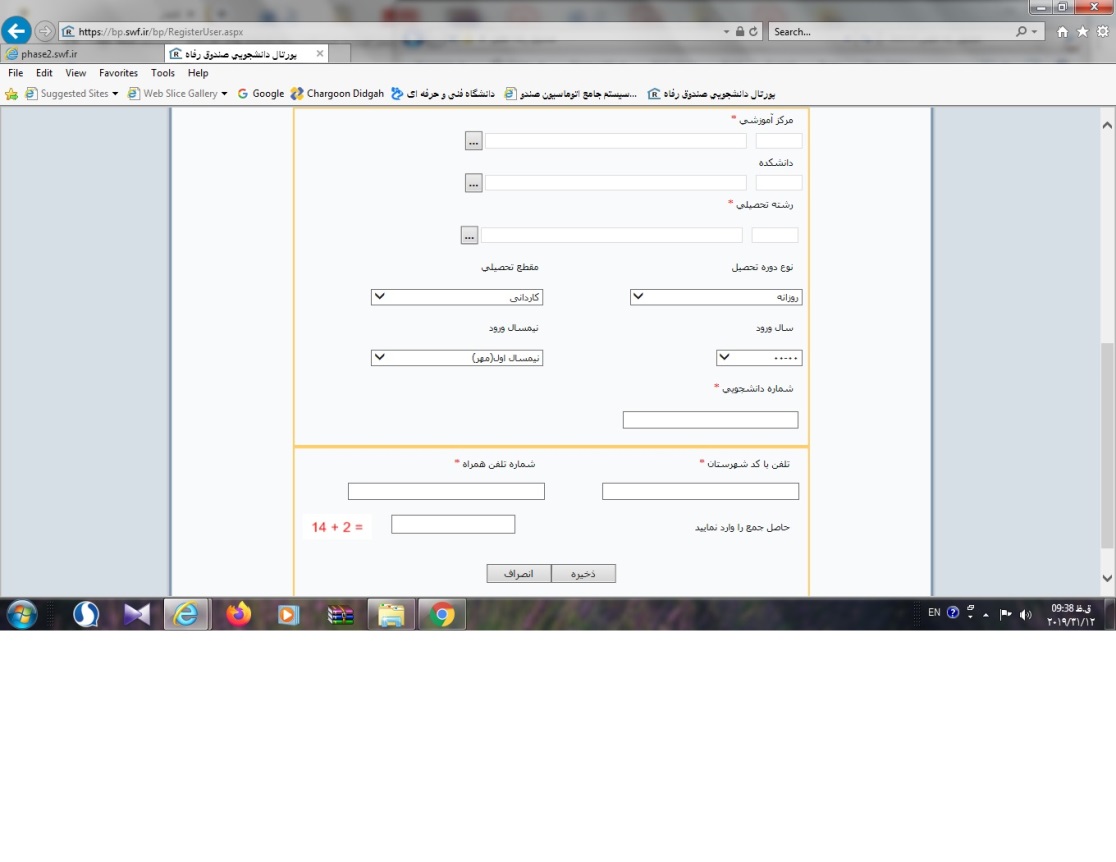 پس از ذخیره همه اطلاعات منتظر بمانید تا کارشناس صندوق رفاه دانشگاه مورد نظر شما را تائید نمایند.
مراحل ثبت تسهیلات وام تحصیلی در سیستم صندوق رفاه
گام اول :
ورود به سامانه صندوق رفاه به آدرس bp.swf.ir
گام دوم :پس از ورود به سایت قسمت ورود به پورتال را انتخاب نمائید.
گام سوم :در صفحه مورد نظر نام کاربری (کد ملی ) و رمز عبور (کدملی )را با فرمت خواسته شده وارد نمایید و دکمه جستجو را انتخاب کنید
گام چهارم:پس از ورود به صفحه پورتال برای اولین بار ابتدا رمز عبور را عوض نمائید.
گام پنجم :در قسمت درخواست وام ، نوع وام مورد نظر را انتخاب نمائید
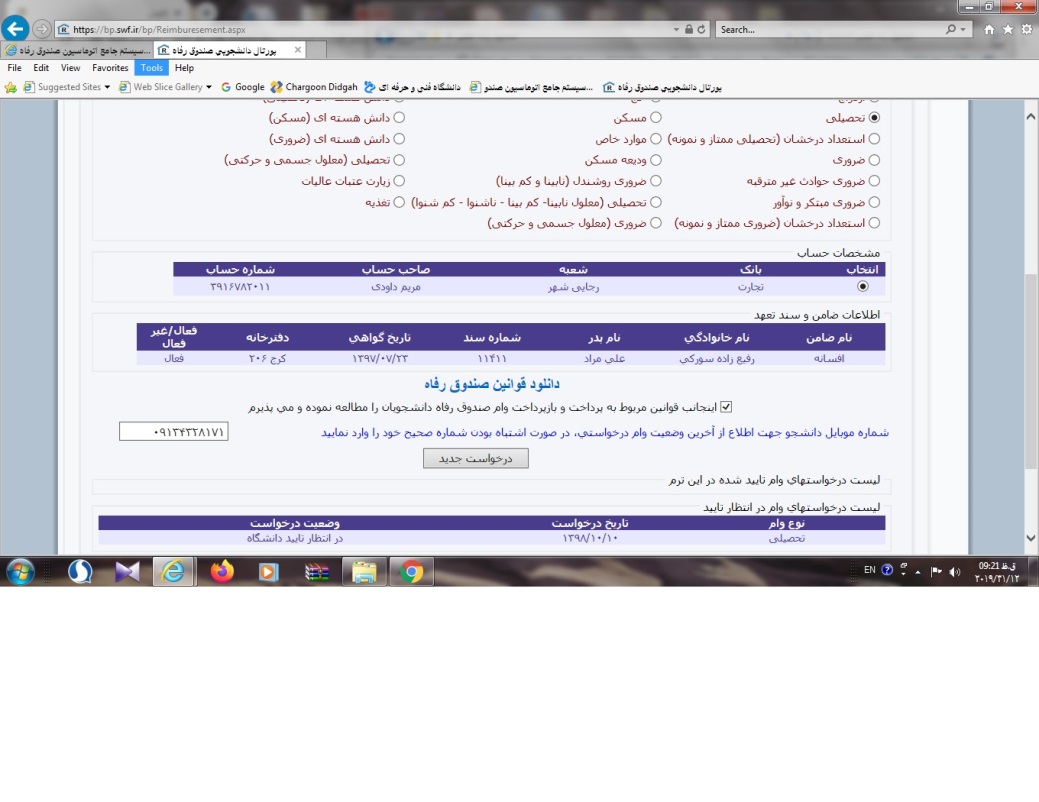